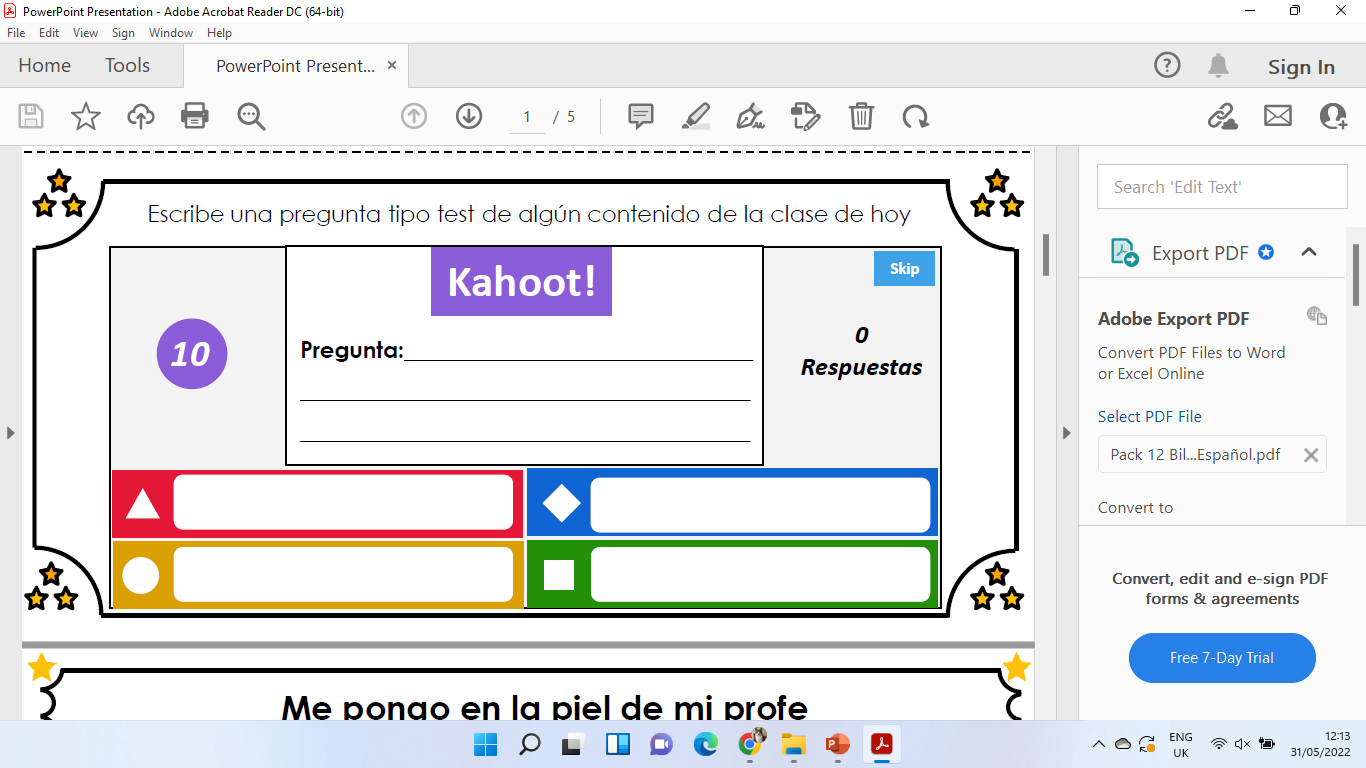 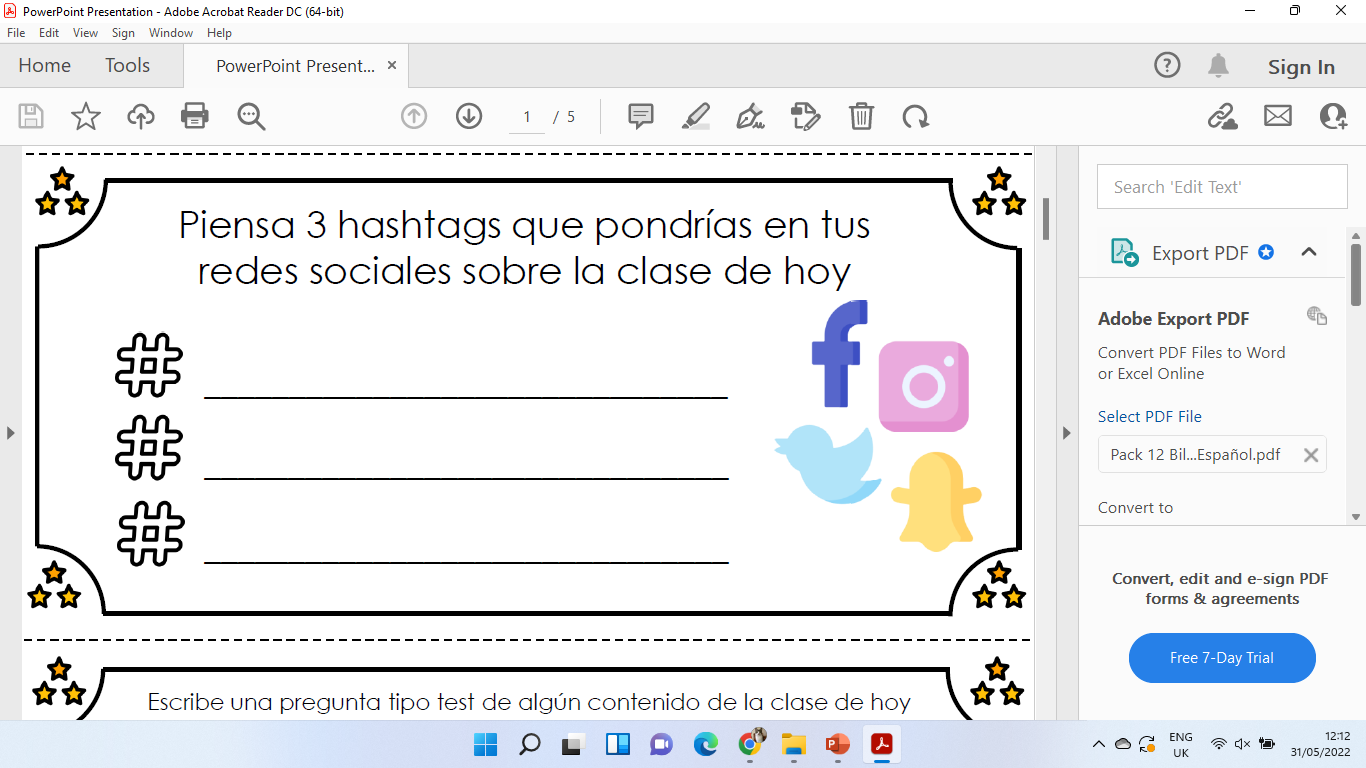 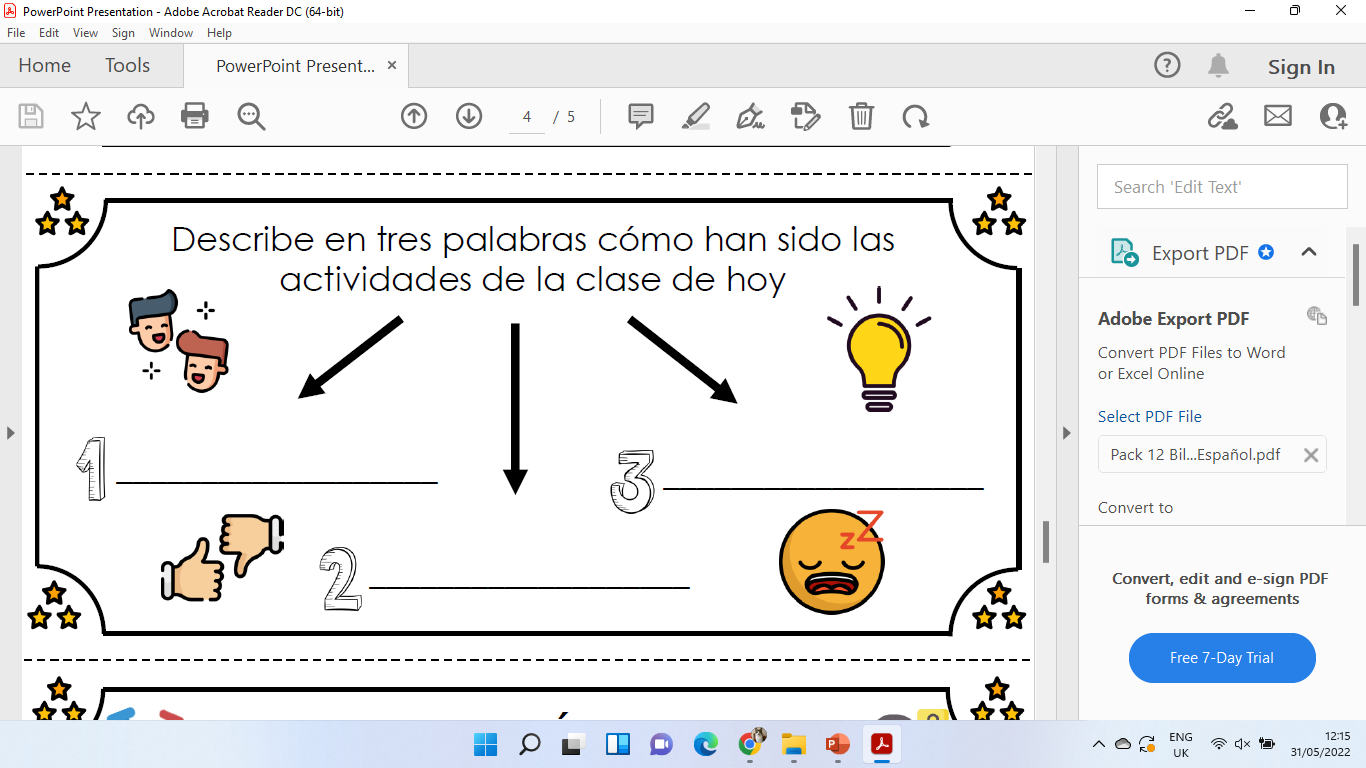 Pack 12 exit tickets
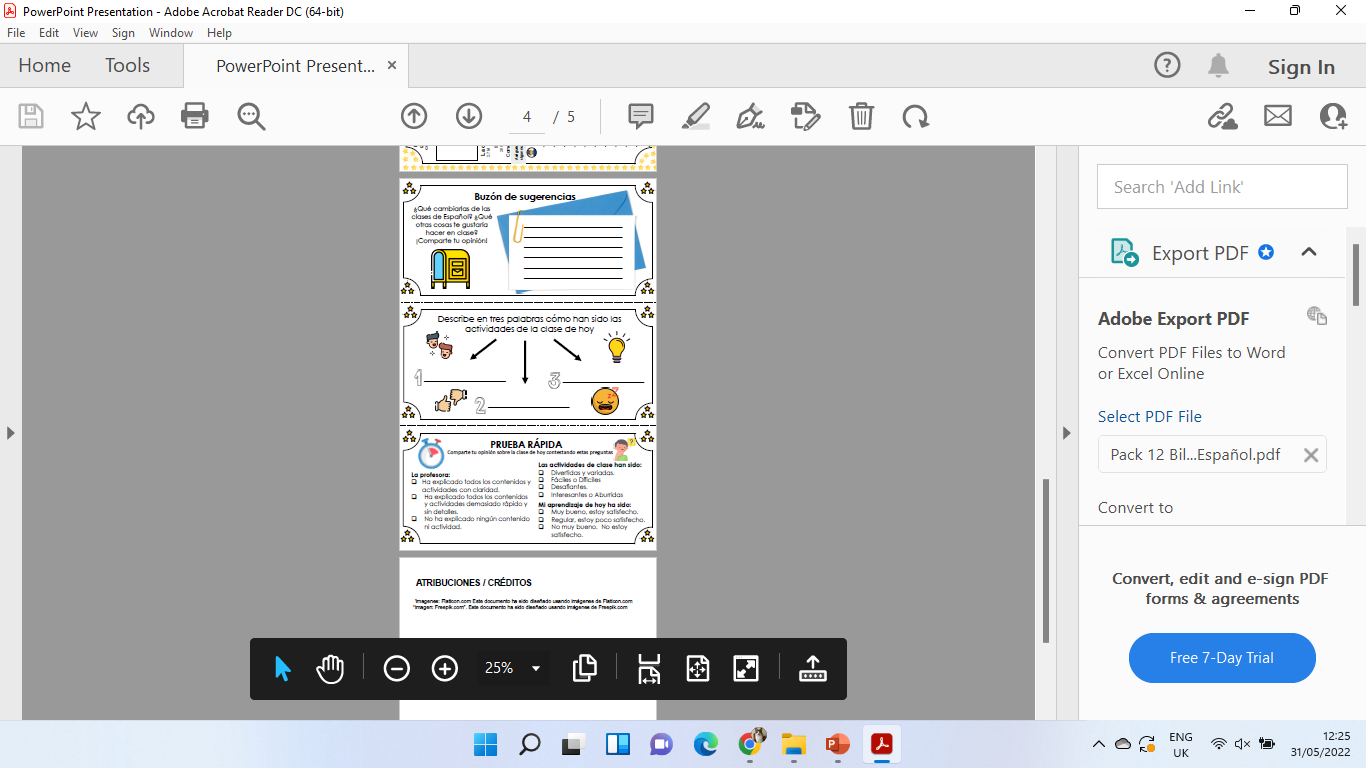 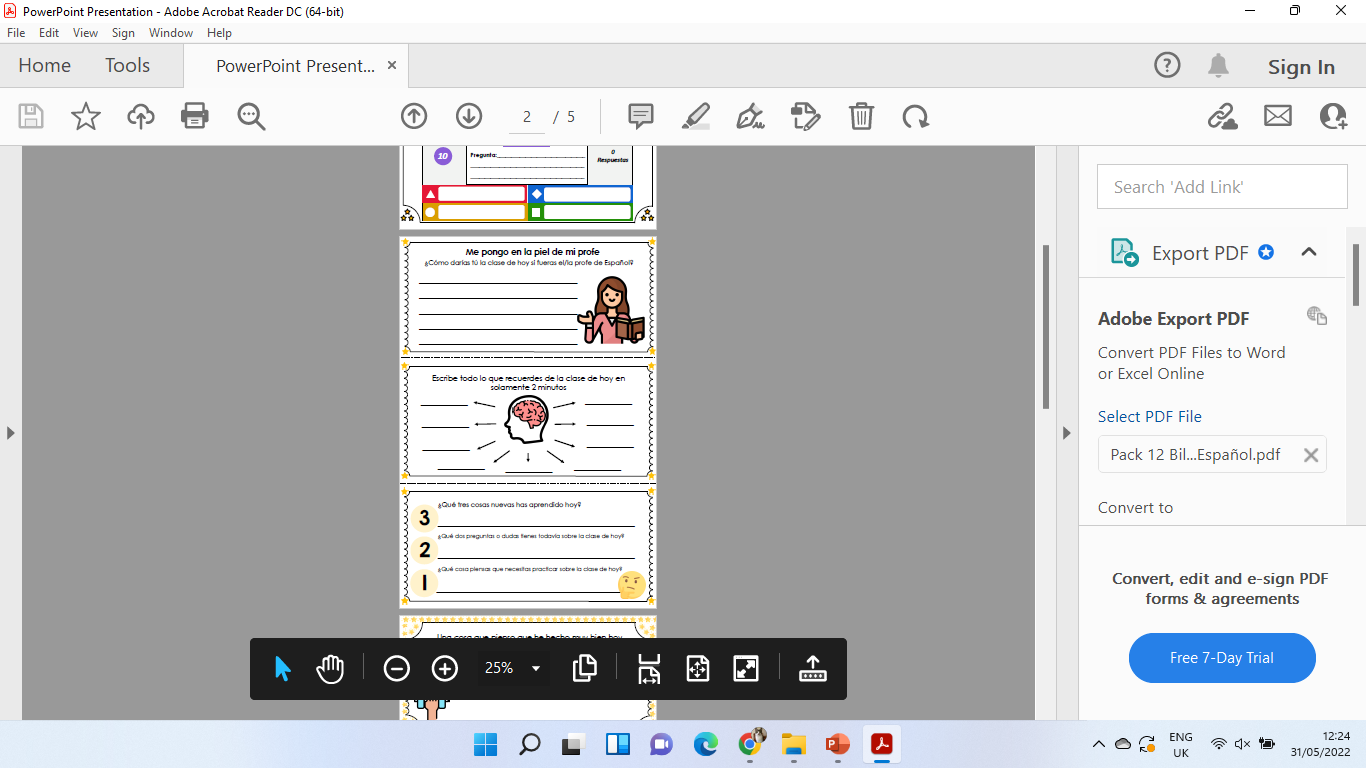 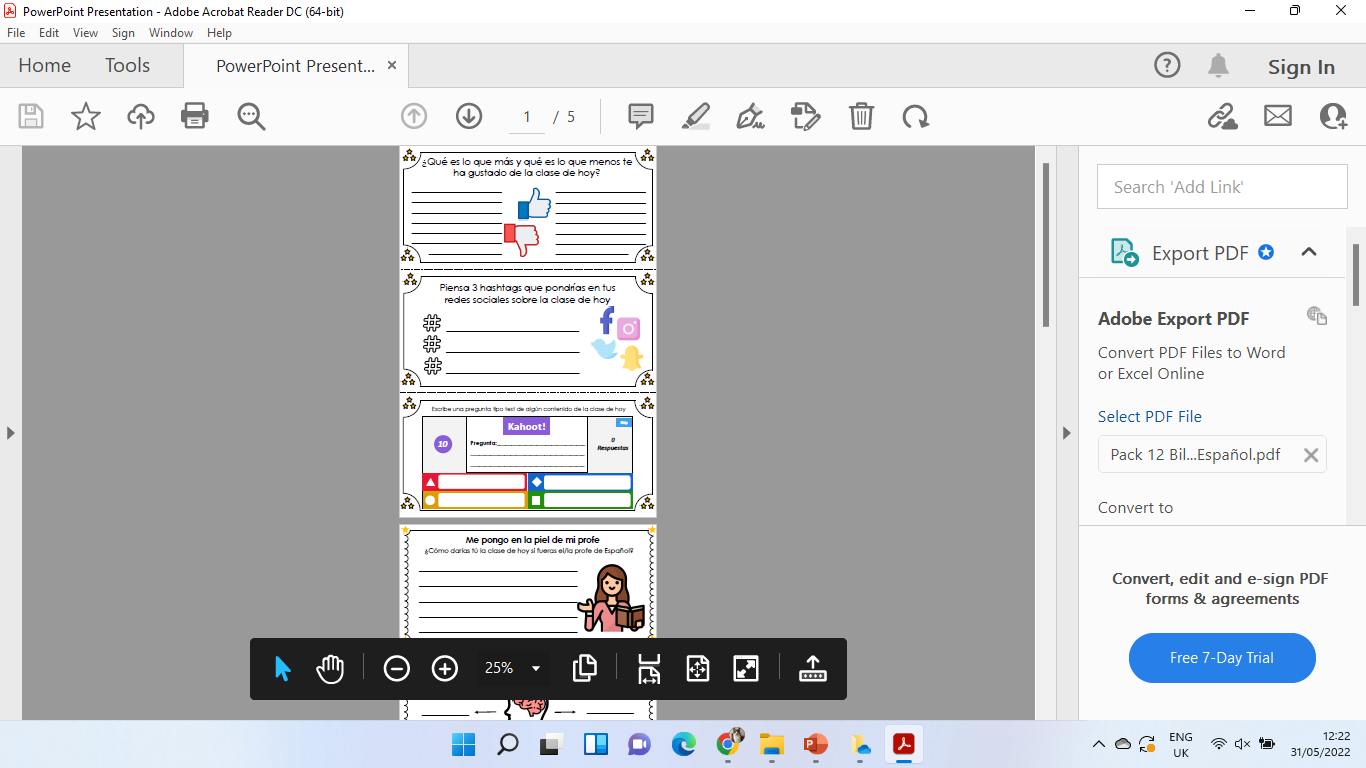 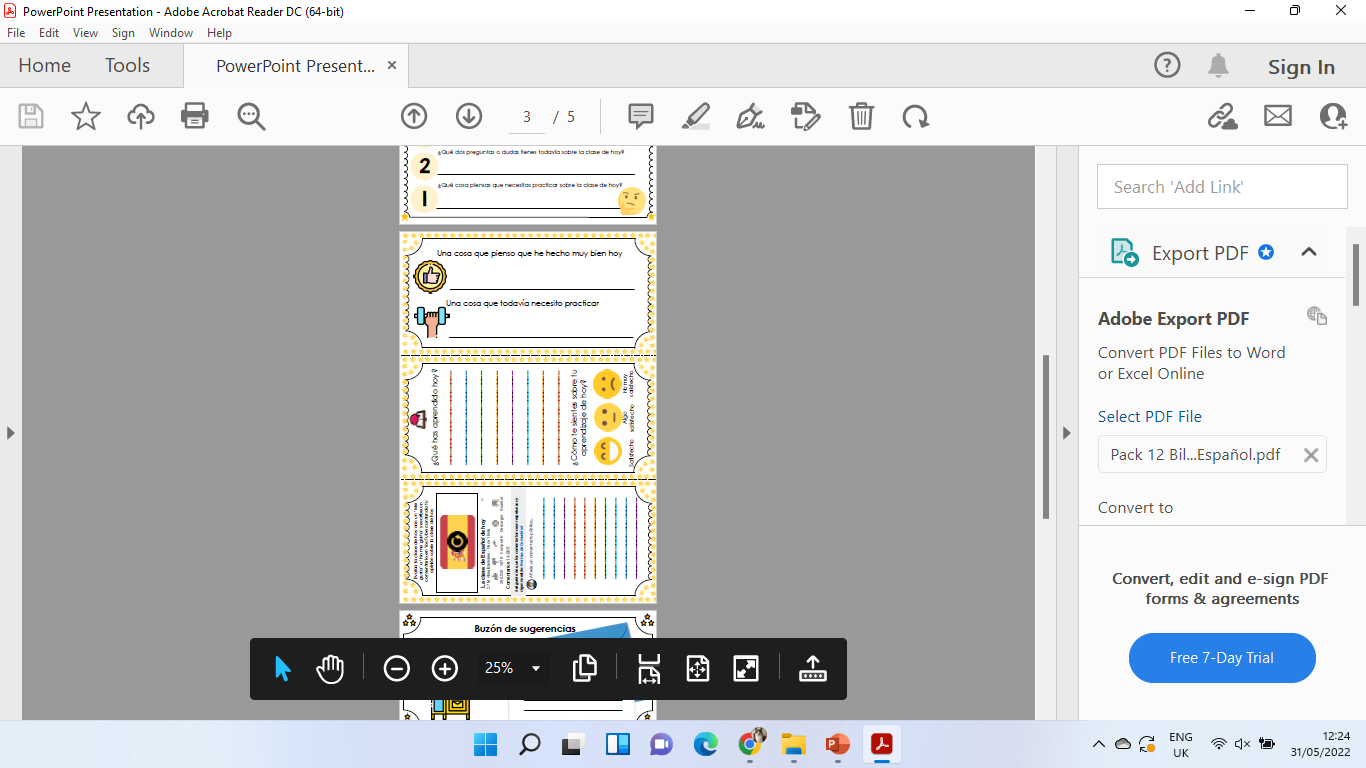 La mejor manera de terminar tus clases
ELEResourcesbyAna